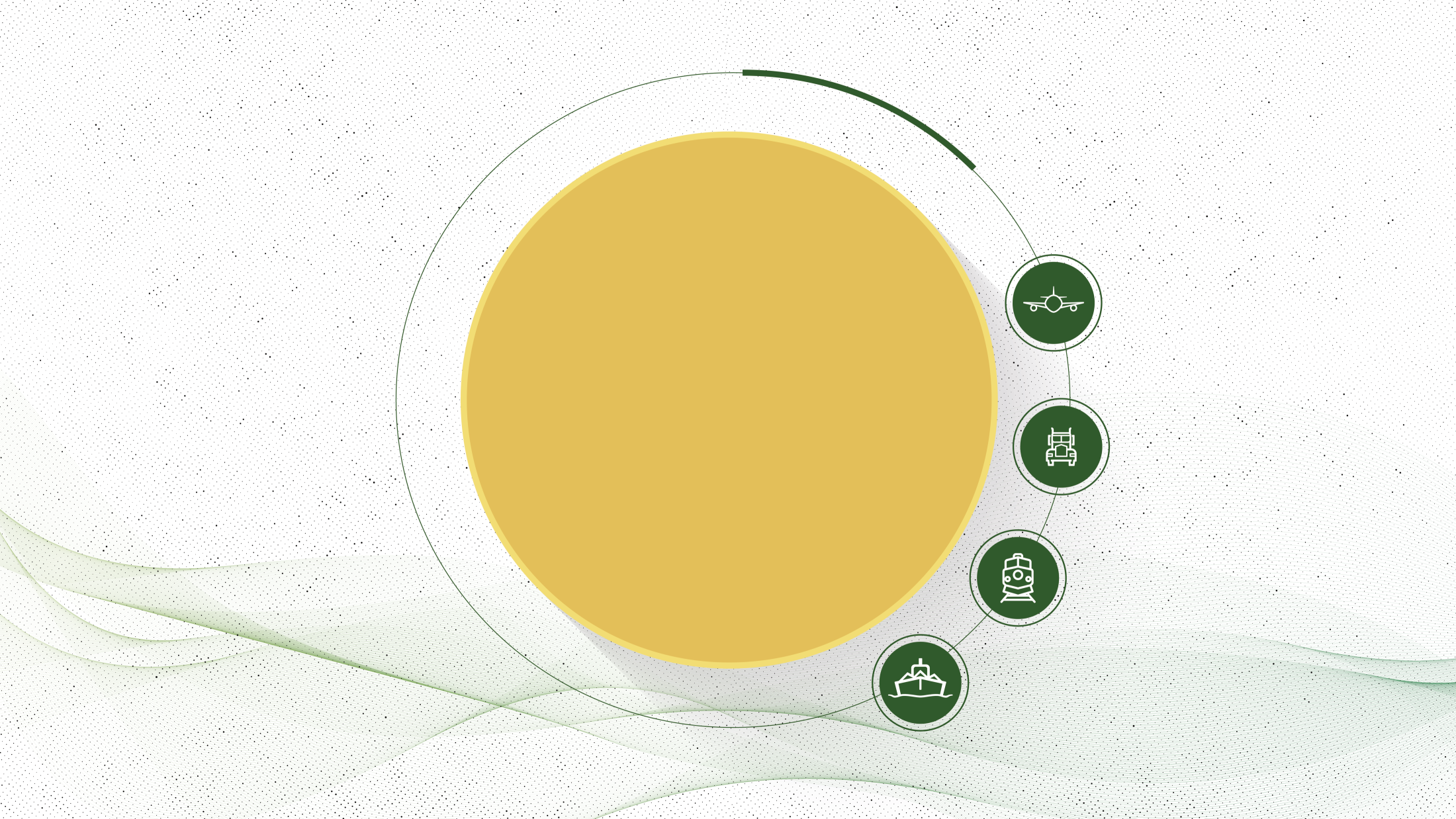 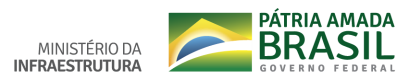 2º CTO 2019
Interação da
 Ouvidoria
 com o Programa
 de Integridade 
do MInfra
Assessoria Especial de
 Controle Interno
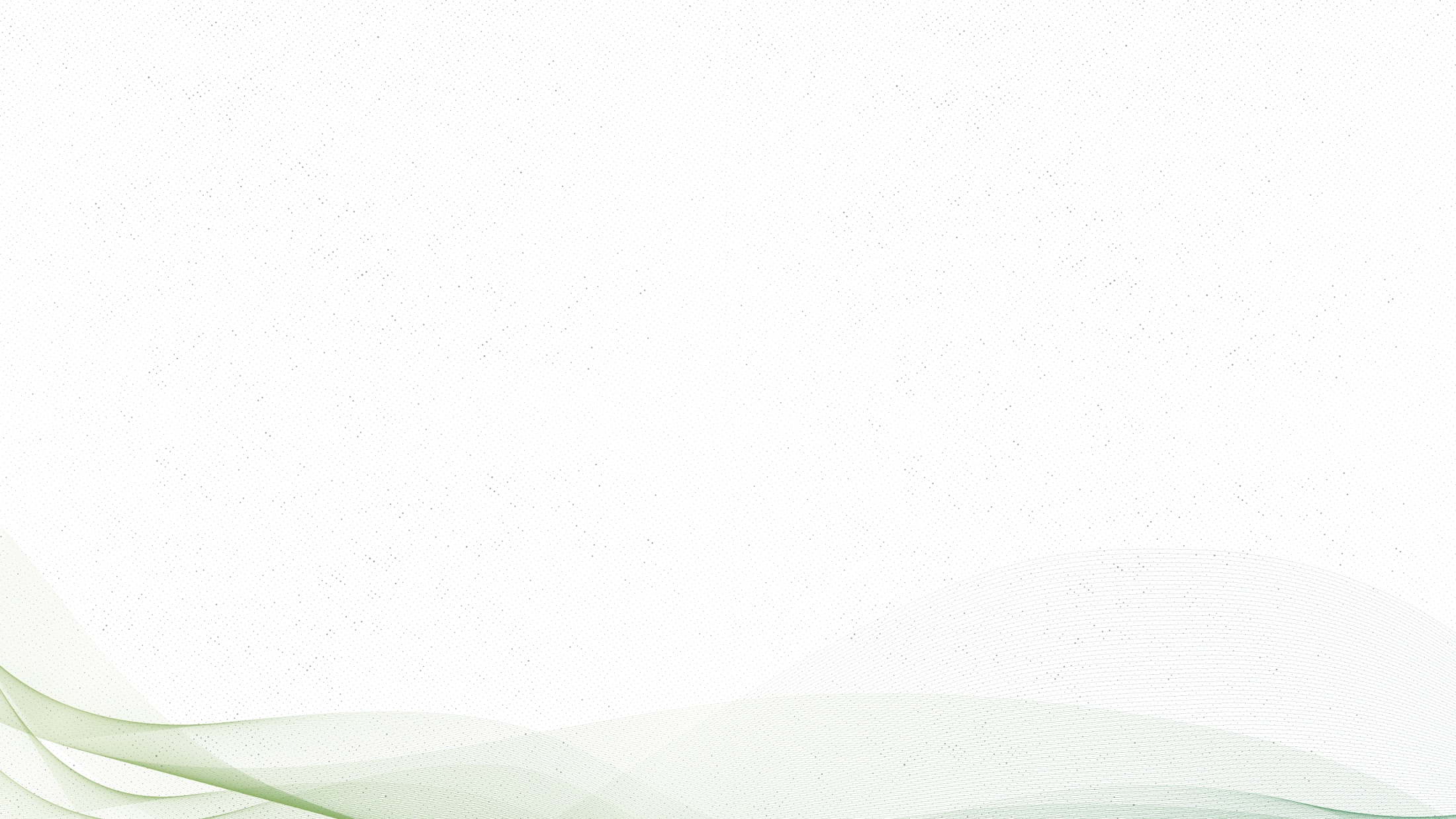 Agenda
Contextualização
CTI – uma Instância de Governança do MInfra 
Programa de Integridade do MInfra
Relação entre Ouvidoria e o Programa de Integridade do MInfra
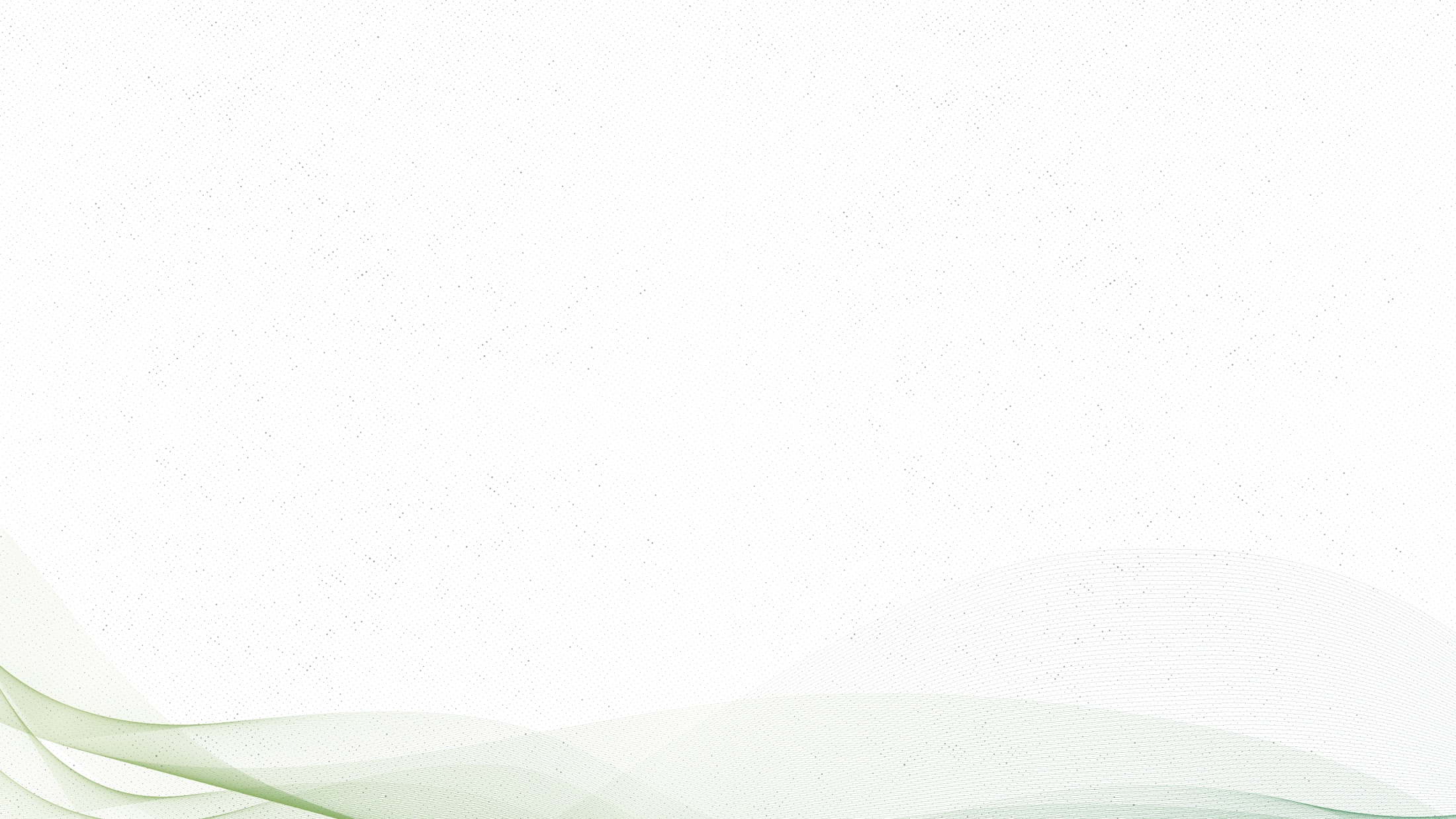 Contextualização
Promover cultura de integridade no Serviço Público é requisito essencial para o aumento da confiança da sociedade no Estado e em suas instituições. 
Manter alto nível de integridade e desenvolver cultura organizacional baseada em elevados padrões de conduta constitui política pública fundamental a ser constantemente promovida e incentivada pelos governantes e gestores.
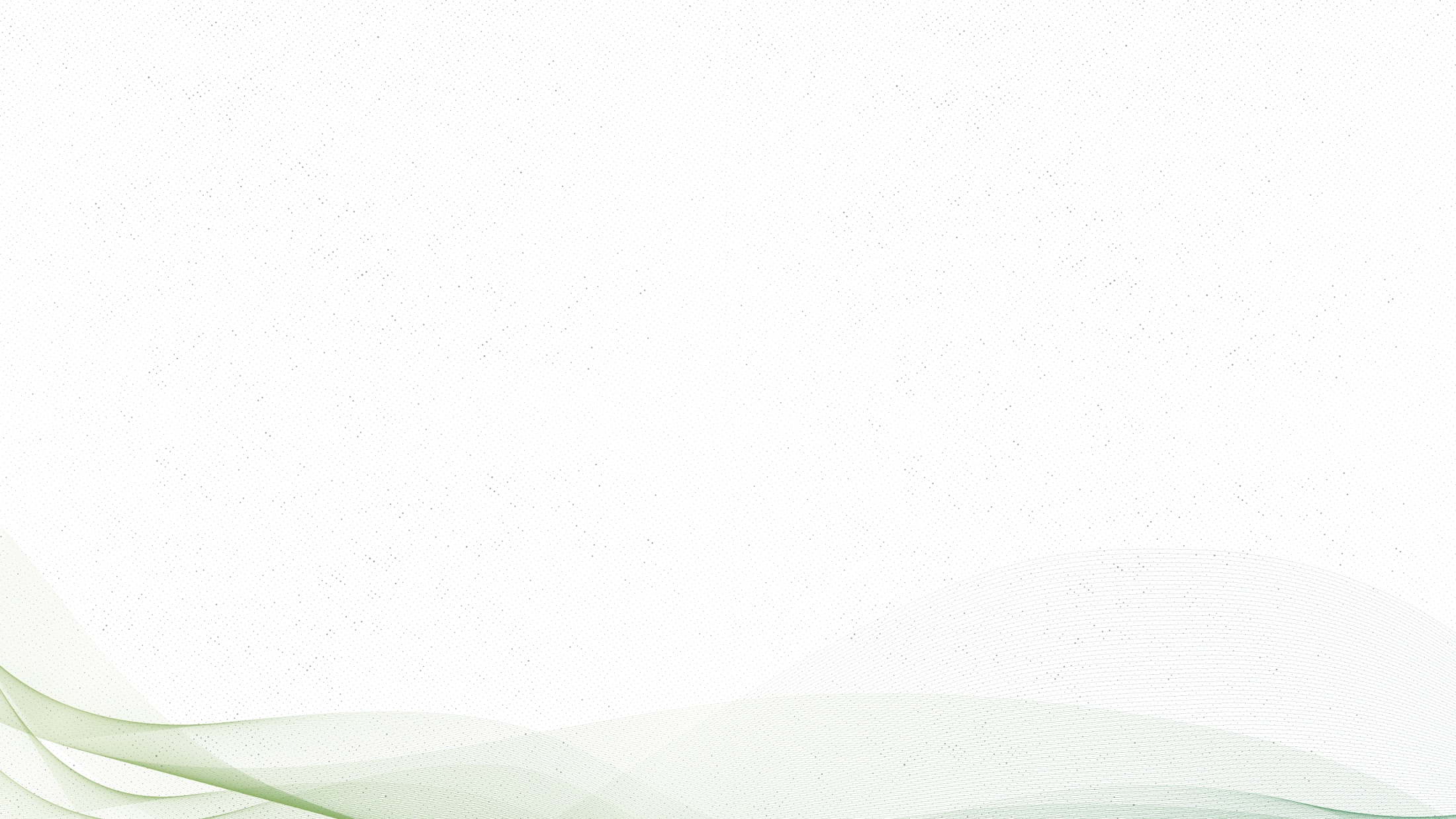 Contextualização
A Gestão da Integridade é componente fundamental da boa governança, que confere às ações dos gestores não apenas legitimidade e confiabilidade, como também transparência e lisura. Uma Gestão da Integridade cujos mecanismos de conformidade, transparência, correição, controle interno, ética, dentre outros, se bem definidos e aplicados, permite a tomada de decisão subsidiada em critérios técnicos consistentes, gerando significativos ganhos em qualidade na prestação dos serviços públicos e, em consequência, na agregação de Valor Público.
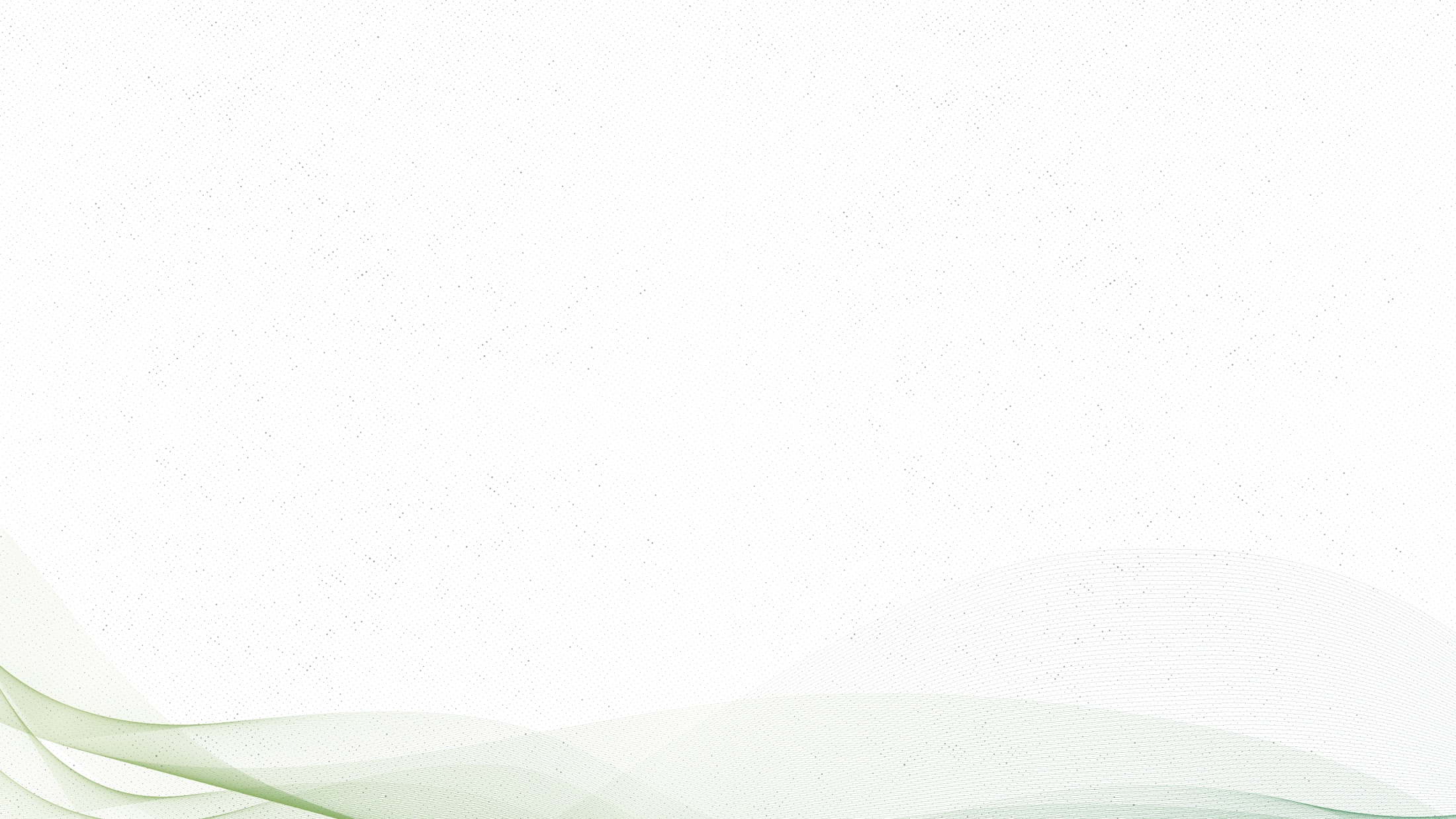 Instâncias de Governança do MInfra
De acordo com a Portaria MInfra nº 2.873/2019, são instâncias de governança:
I - o Comitê Estratégico de Governança (CEG);
II - o Comitê de Gestão, Riscos e Controles Internos da Gestão (CGRC);
III - o Comitê Técnico de Integridade (CTI);
IV - o Núcleo de Governança (NG);
V - as Unidades de Gestão, Integridade, Riscos e Controles Internos da Gestão (UGIRC); e
VI - os Gestores de Processos de Gestão.
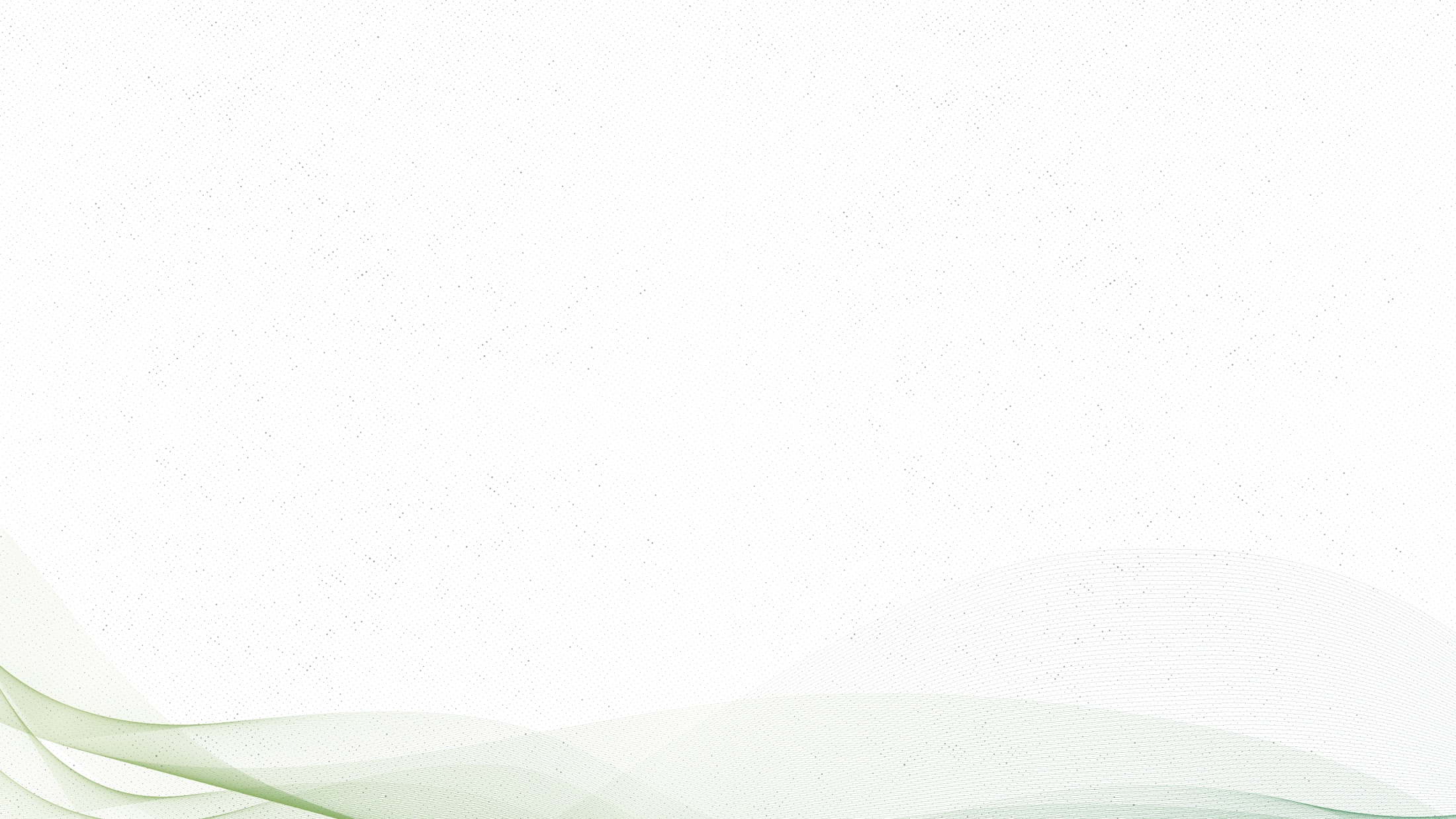 CTI – Instância de Governança do MInfra
Conforme Portaria MInfra nº 2.873/2019, o CTI é composto pelos titulares das áreas:
 Assessoria Especial de Controle Interno, que o coordena;
 Subsecretaria de Governança e Integridade;
Corregedoria;
Ouvidoria;
pelo Presidente da Comissão de Ética.
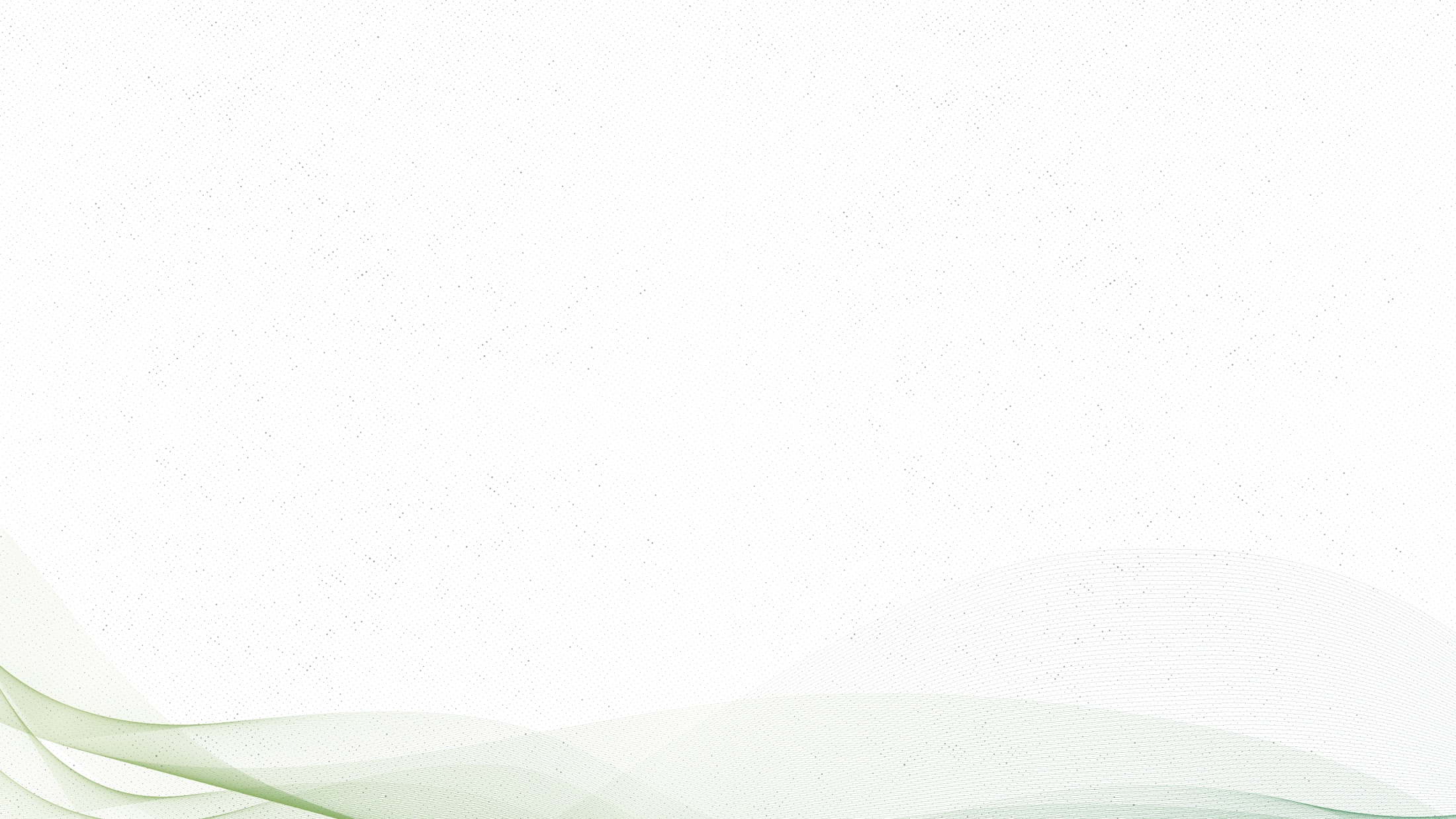 Programa de Integridade do MInfra
Objetivos: 
Intensificar a promoção de cultura institucional íntegra; e 
Tornar-se instrumento efetivo de combate à corrupção. 
Foco: construção de ambiente institucional de ética, transparência, probidade, correção. 
O Programa também se presta ao fortalecimento dos instrumentos de detecção dos atos de fraude, de corrupção, de irregularidades e desvios de conduta, de maneira que tais instrumentos sejam mais efetivos e para que a resposta estatal seja dada em tempo apropriado e de modo justo.
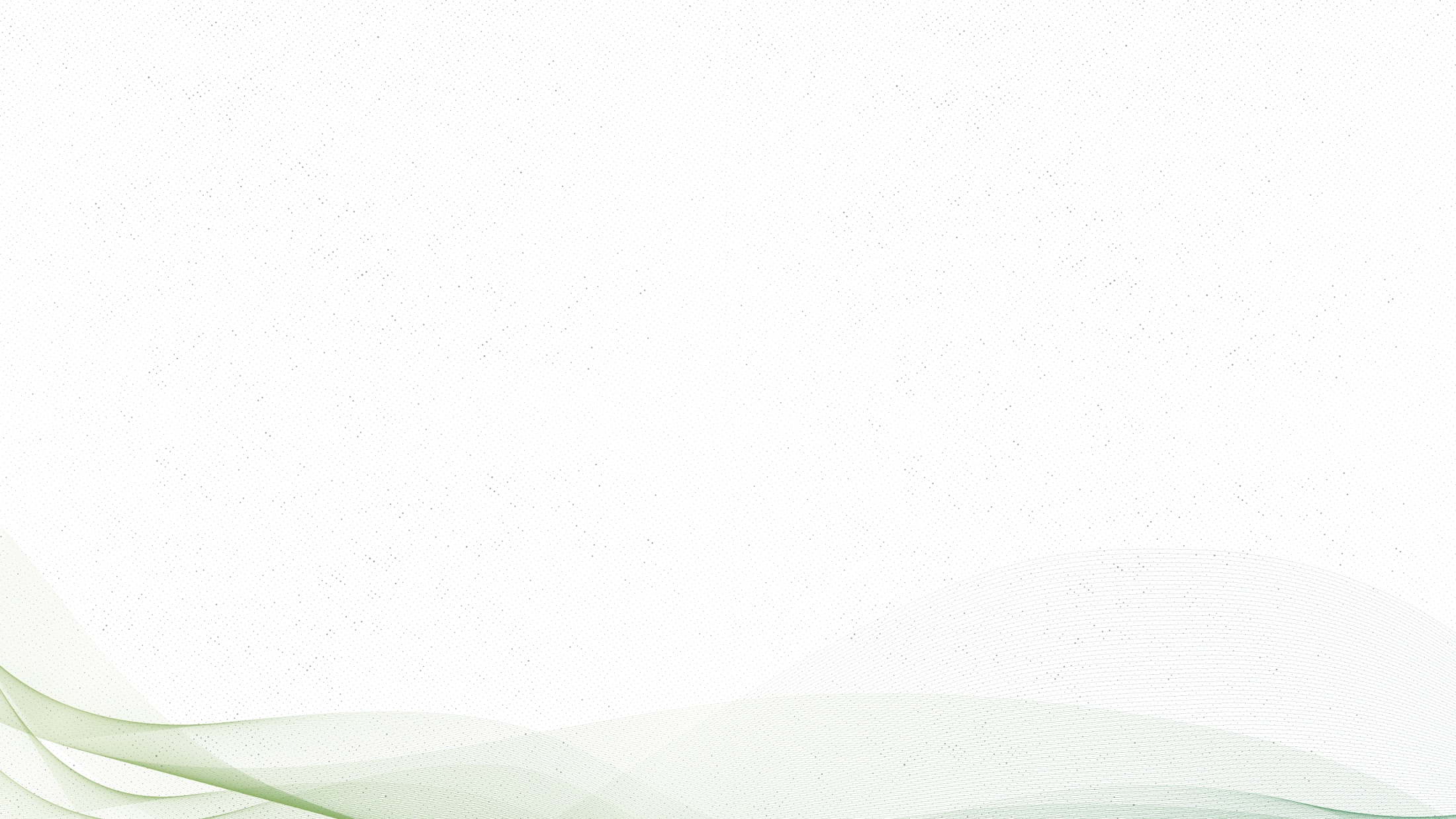 CTI – Plano de Integridade 2019
Das ações propostas no 
Plano de Integridade 2019, até hoje
o CTI promoveu o cumprimento de 
85% das metas estabelecidas.
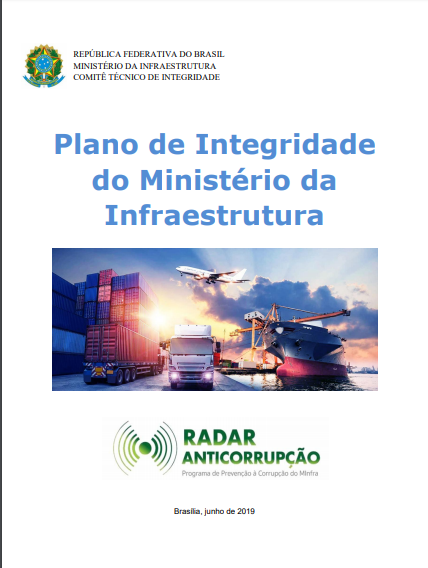 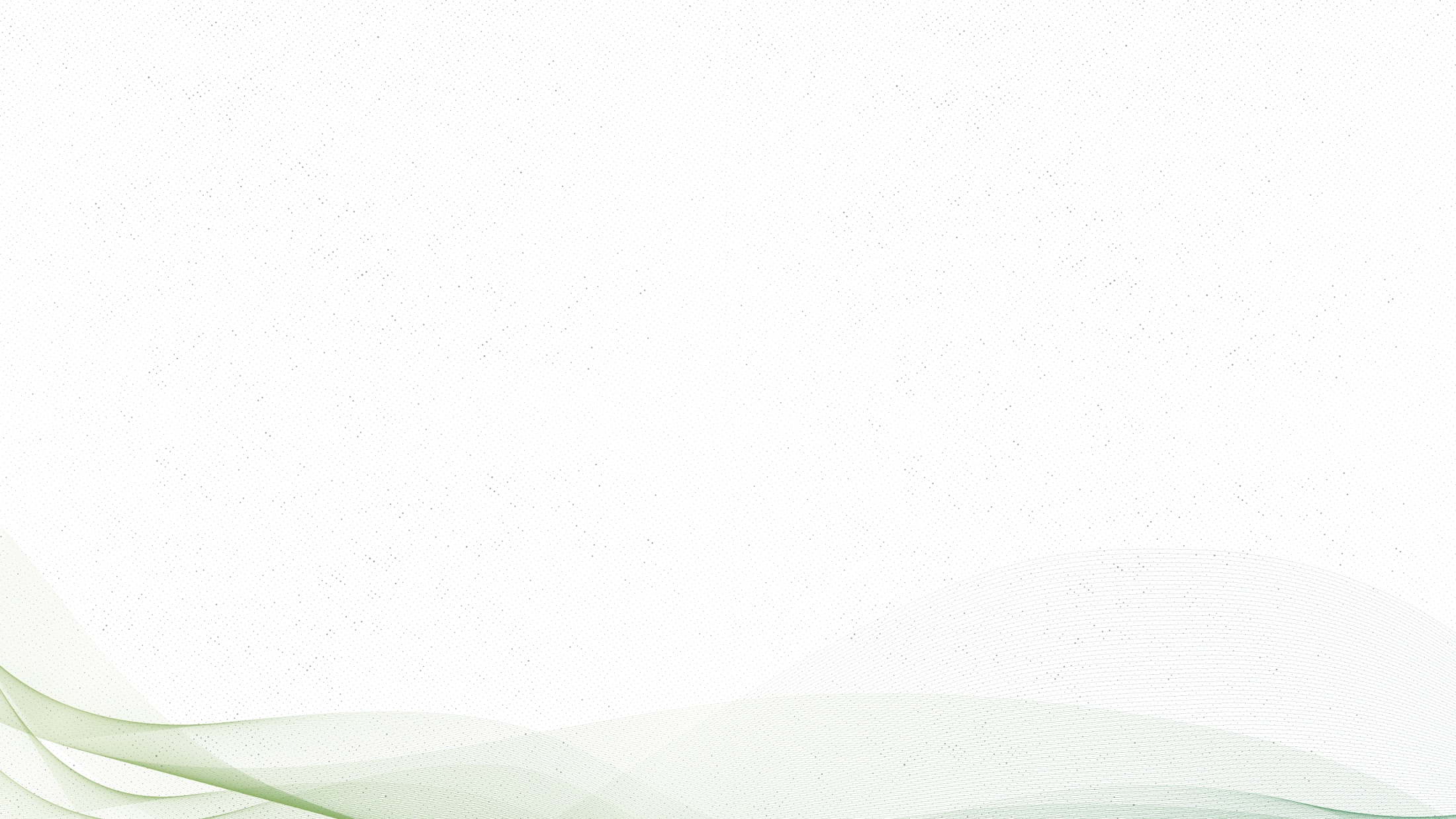 CTI – Plano de Integridade 2019 – Produtos            Publicação da Portaria sobre 
Código de Conduta para encontros, 
audiências e reuniões de agentes públicos
do MInfra com terceiros
Data: publicação em 24 de junho/2019
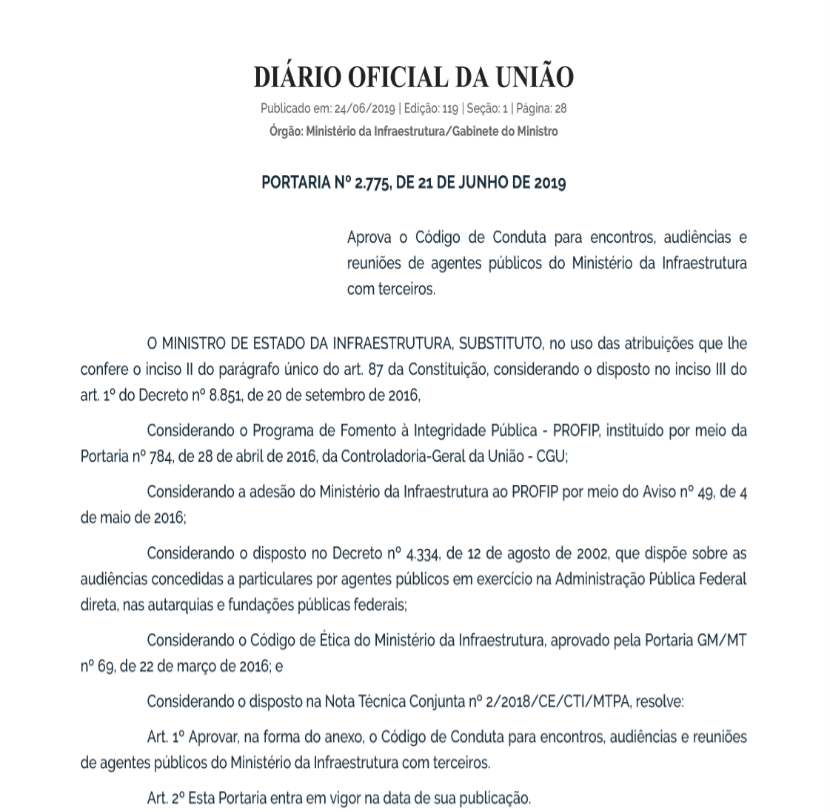 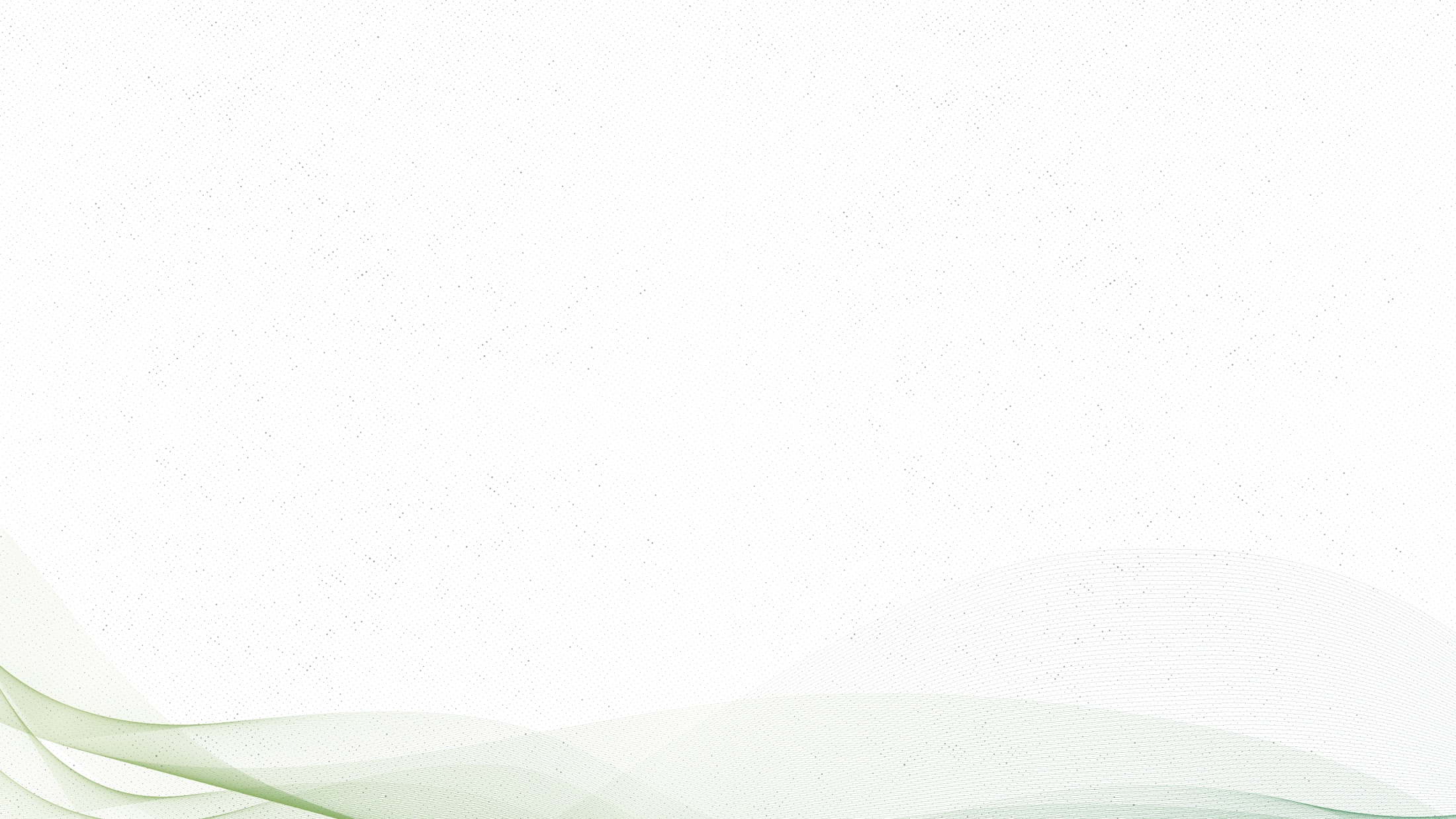 CTI – Plano de Integridade 2019 – Produtos            Publicação da Portaria sobre 
Código de Conduta para participação 
de agentes públicos do MInfra 
em eventos
Data: publicação em 24 de junho/2019
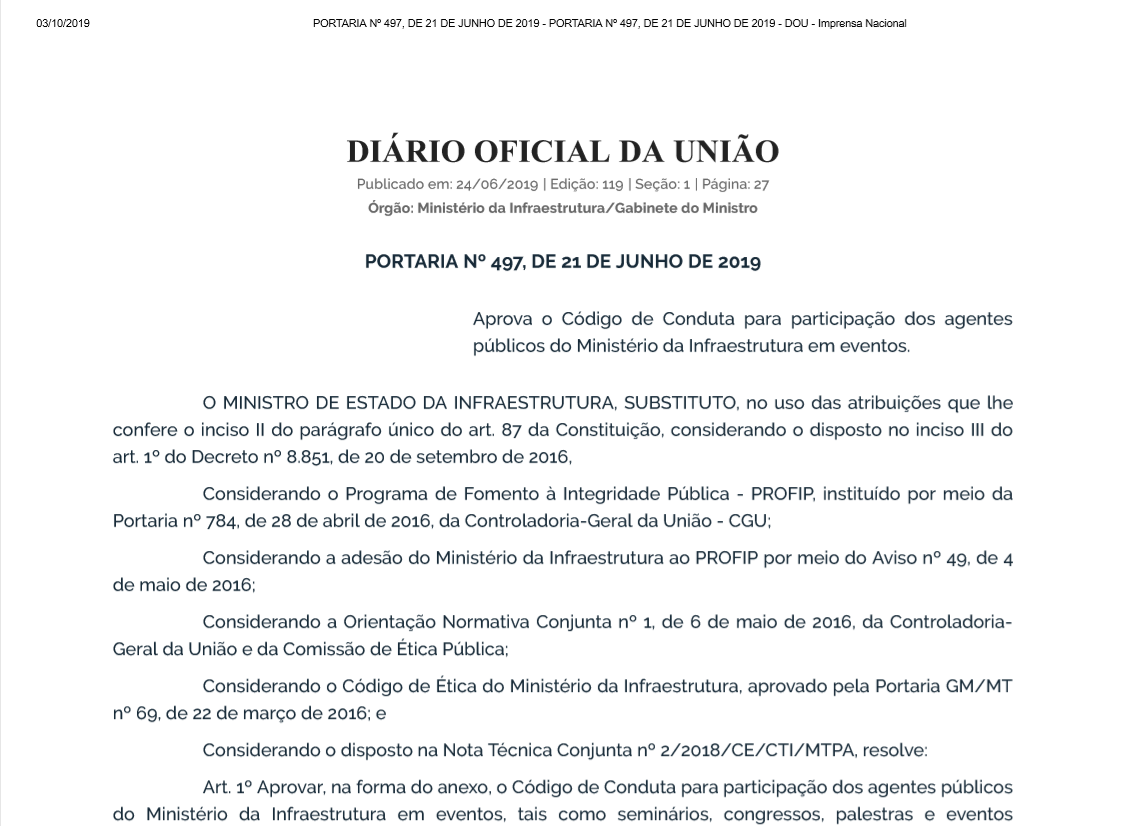 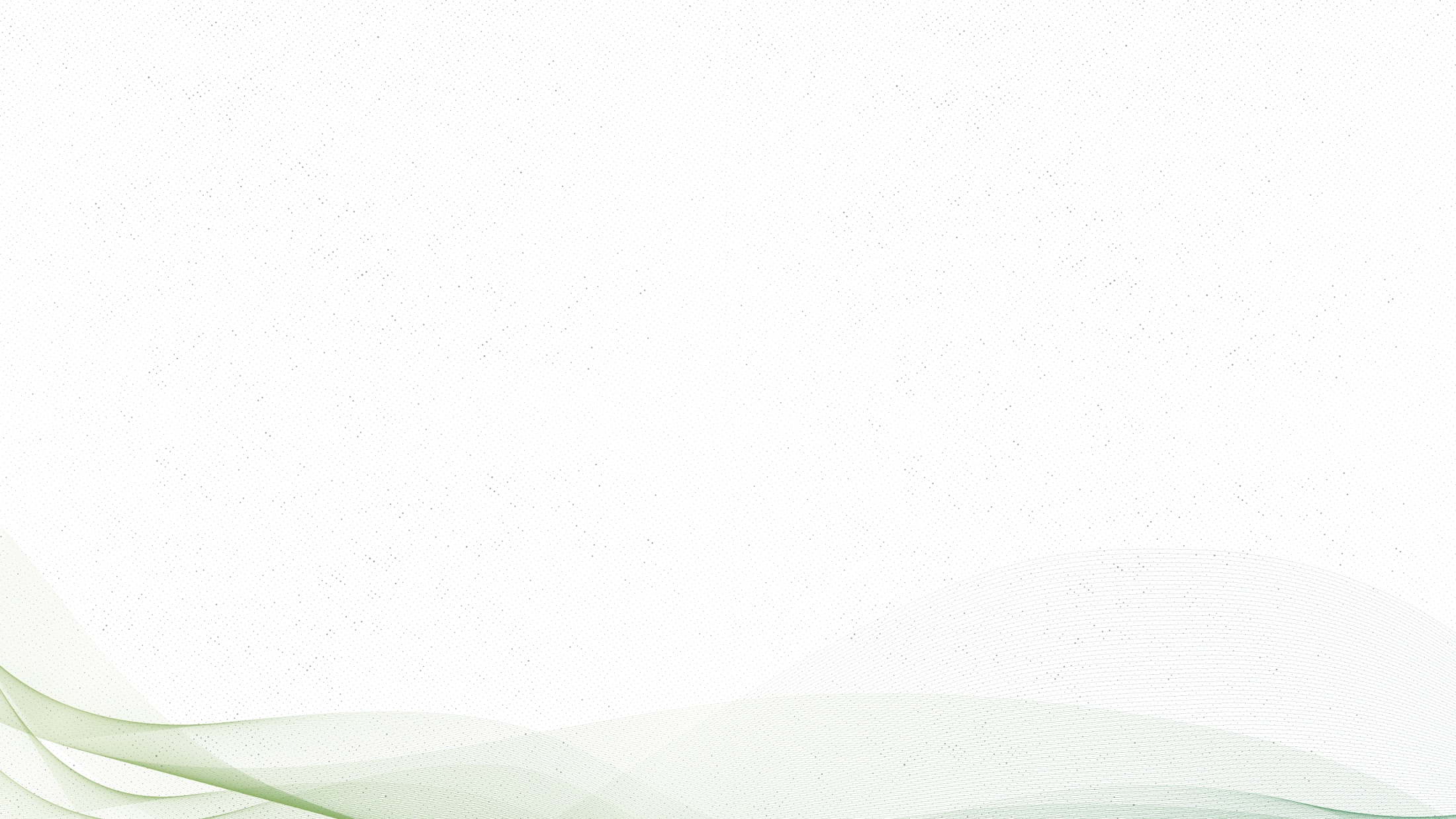 CTI – Plano de Integridade 2019 – Produtos            Distribuição do 
Guia Rápido de Conduta Ética
Data: junho/2019
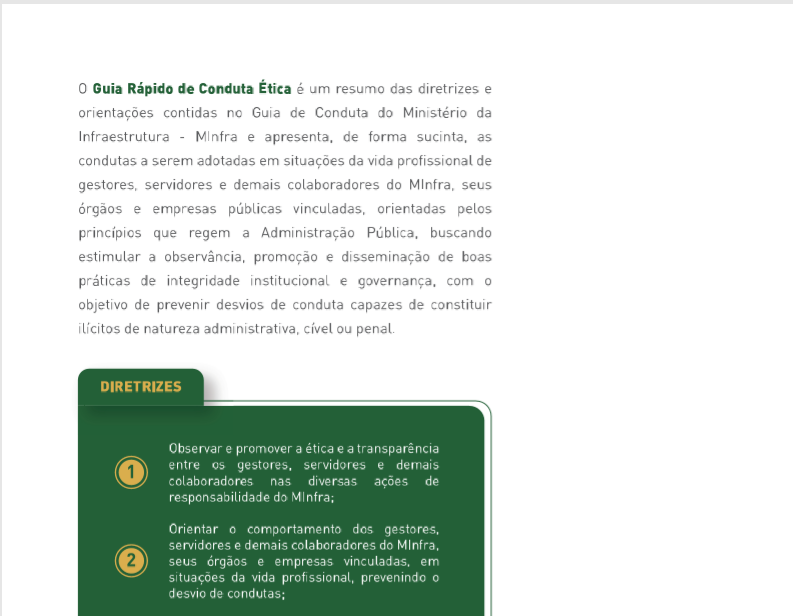 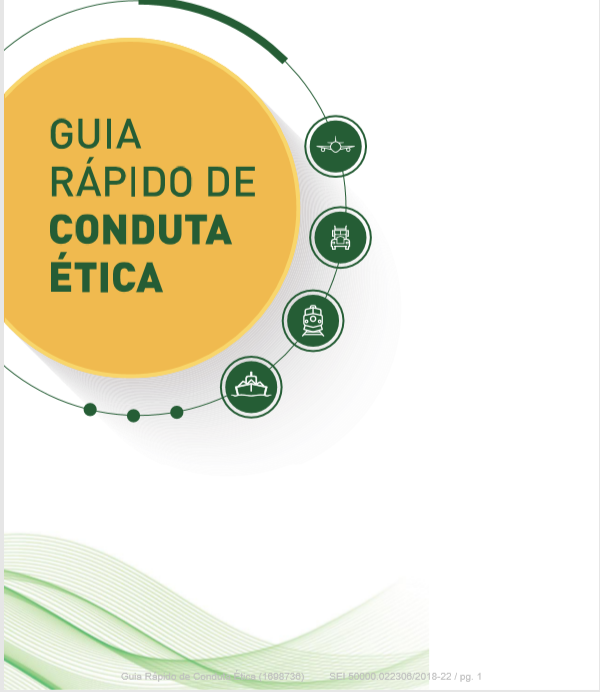 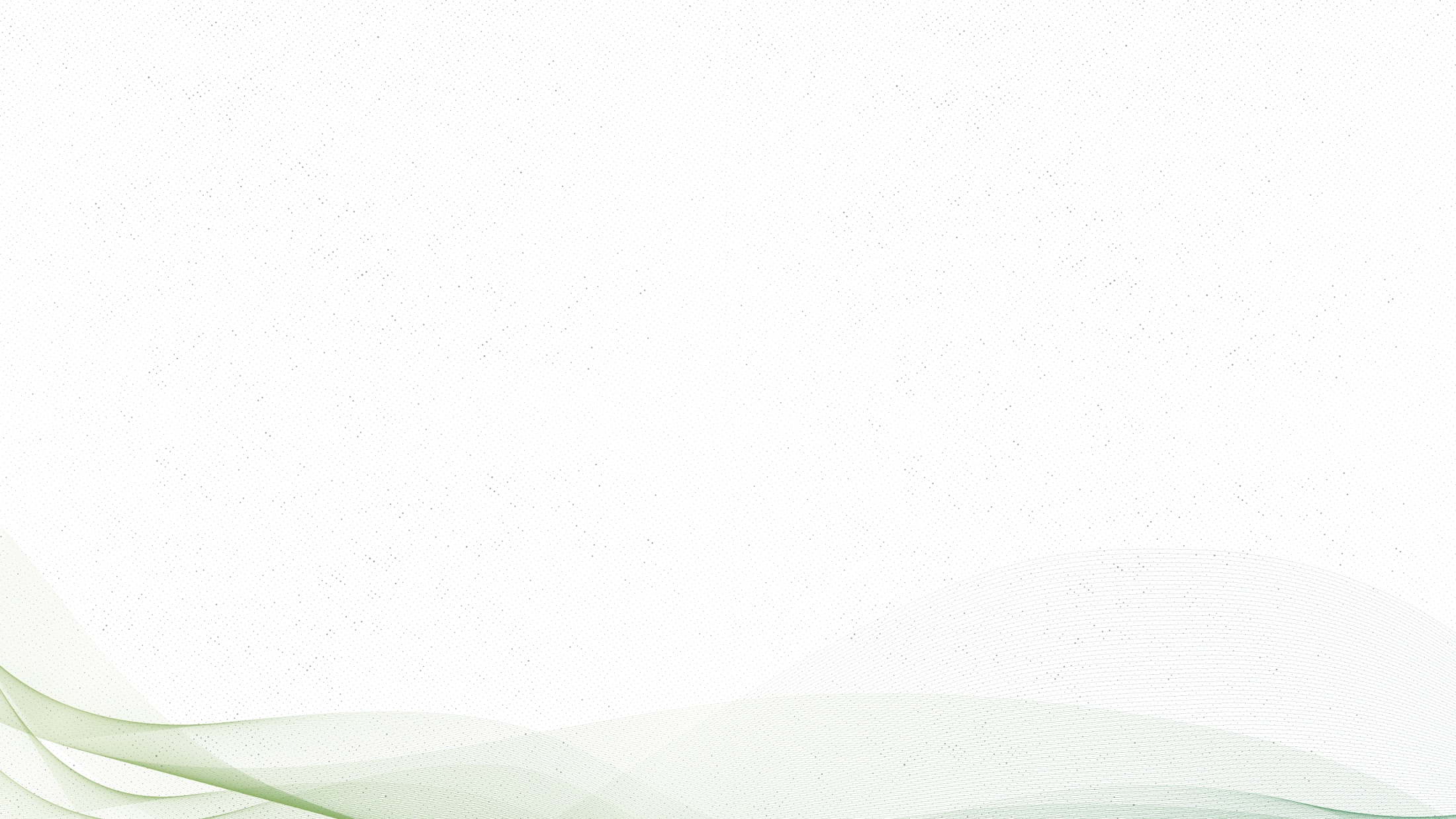 CTI – Plano de Integridade 2019 – Produtos            Publicação da Portaria que 
Estabelece parâmetros para análise 
do requisito de reputação ilibada 
no âmbito do processo de seleção  
para cargos em comissão e 
função comissionadas no MInfra 
Data: publicação em 05 de setembro/2019
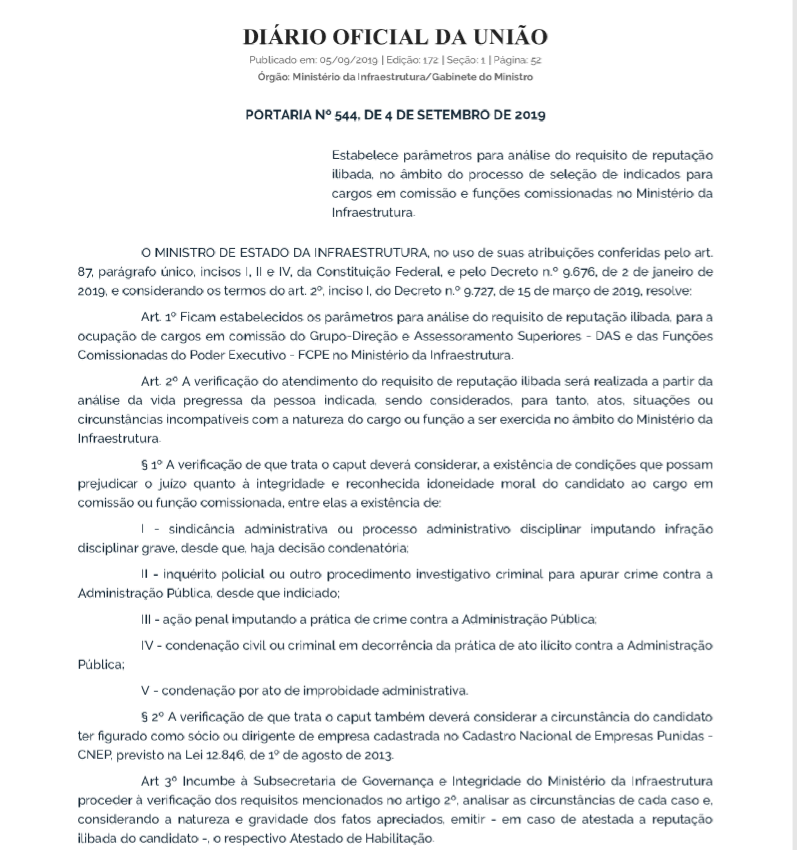 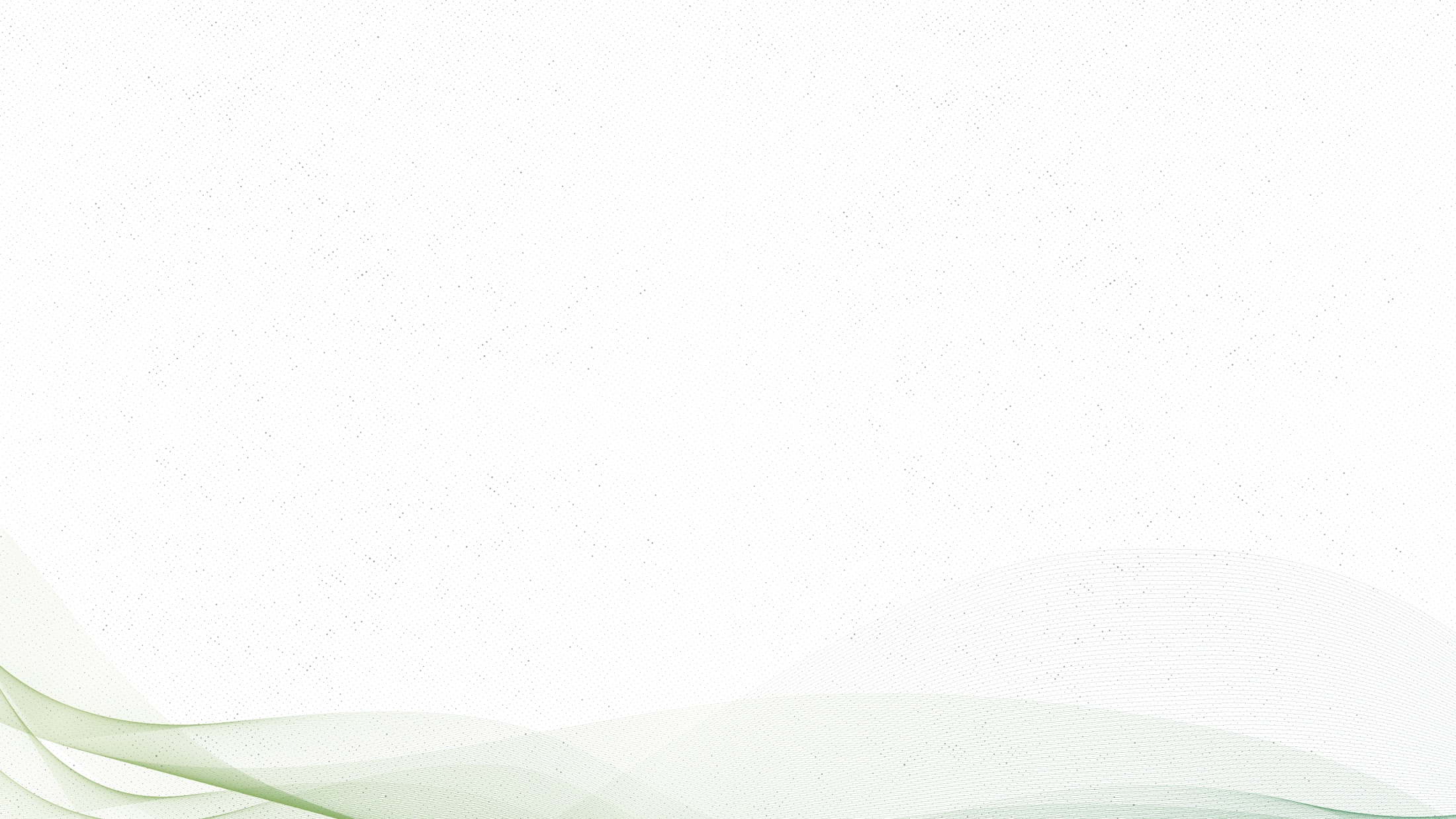 CTI – Plano de Integridade 2019 – Produtos            Publicação da Portaria nº 4.296/2019 sobre tratamento de denúncias
Data: publicação em 04 de outubro/2019
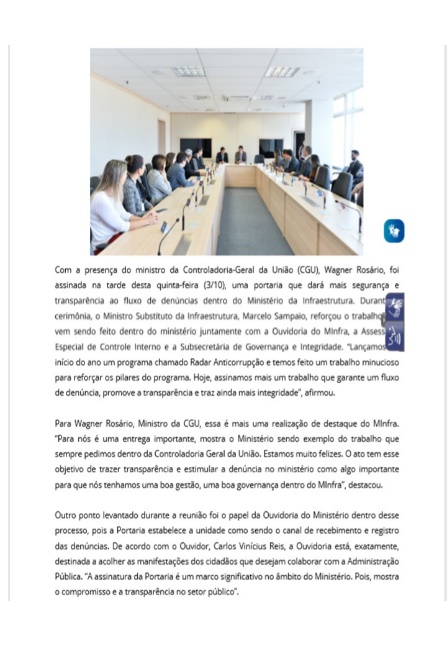 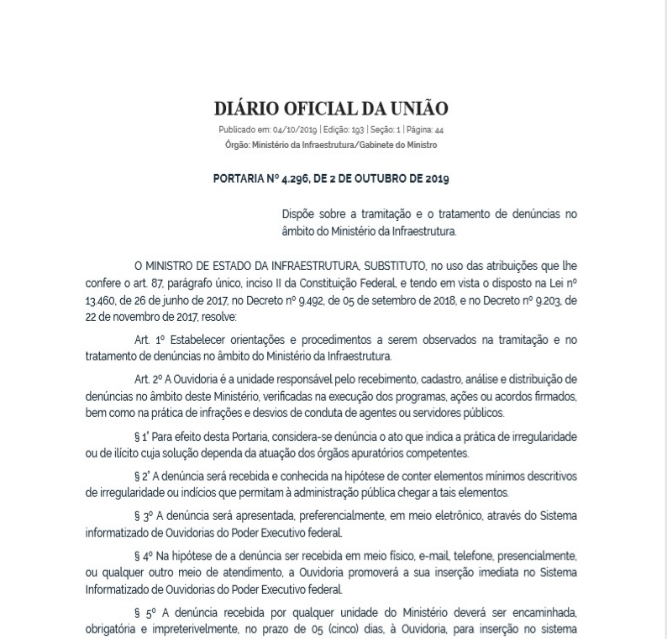 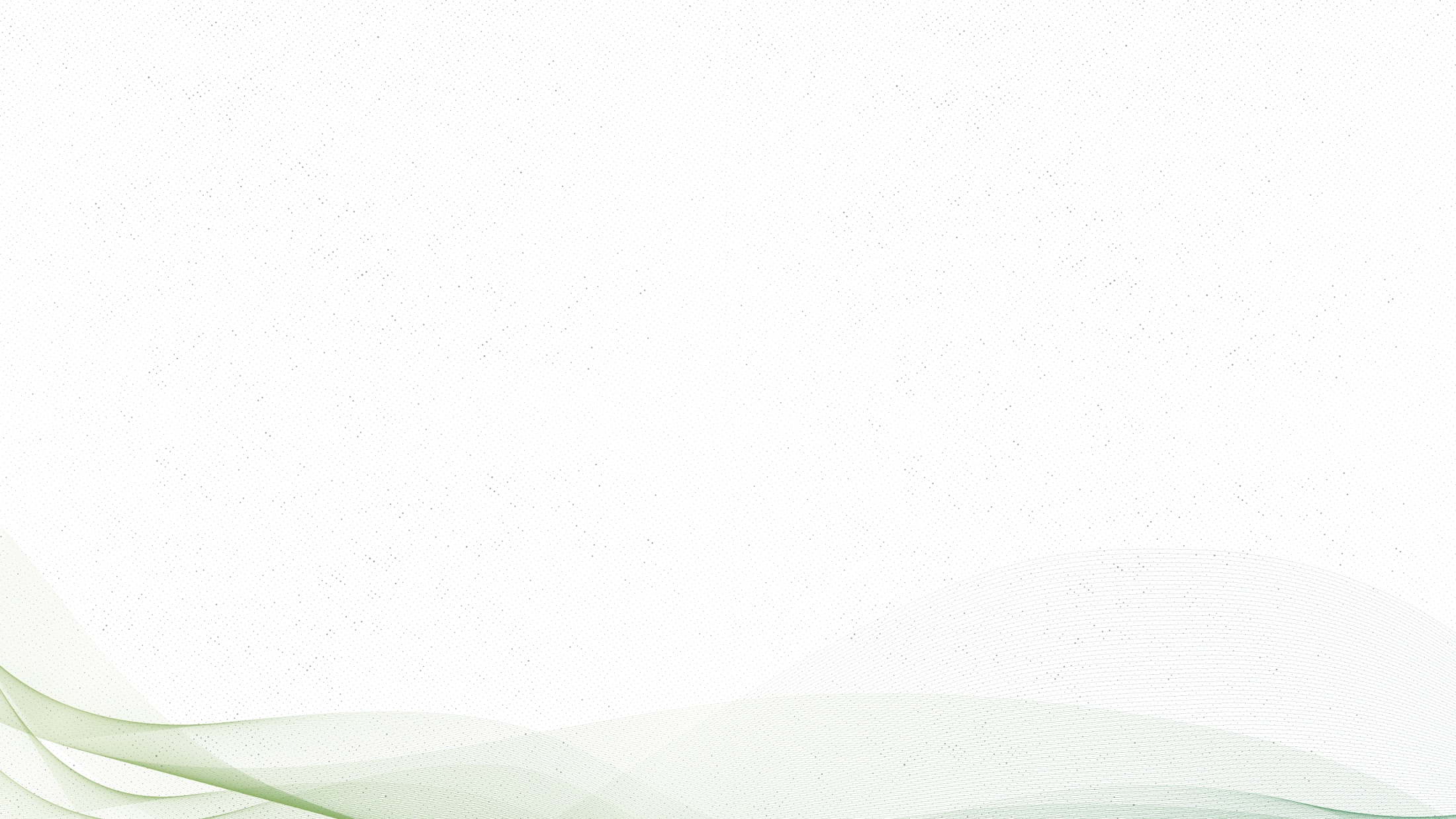 CTI – Plano de Integridade 2019 – Produtos            Palestra sobre Nepotismo e 
Conflito de Interesses 
Parceria com CGU
Data: 15 de outubro/2019
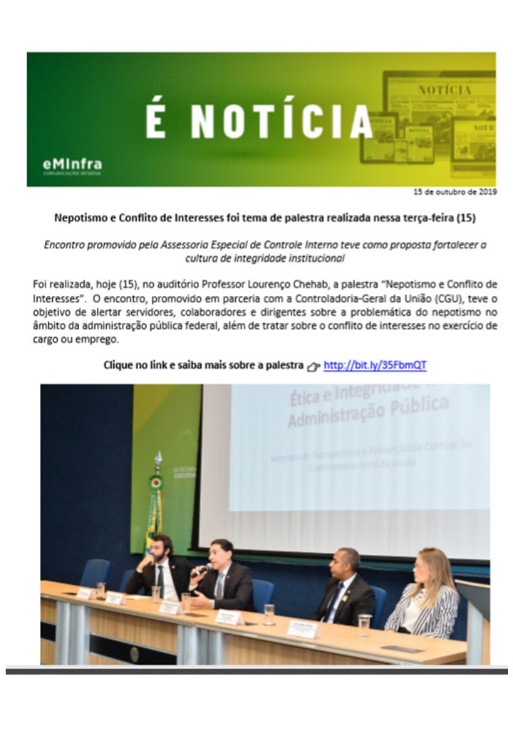 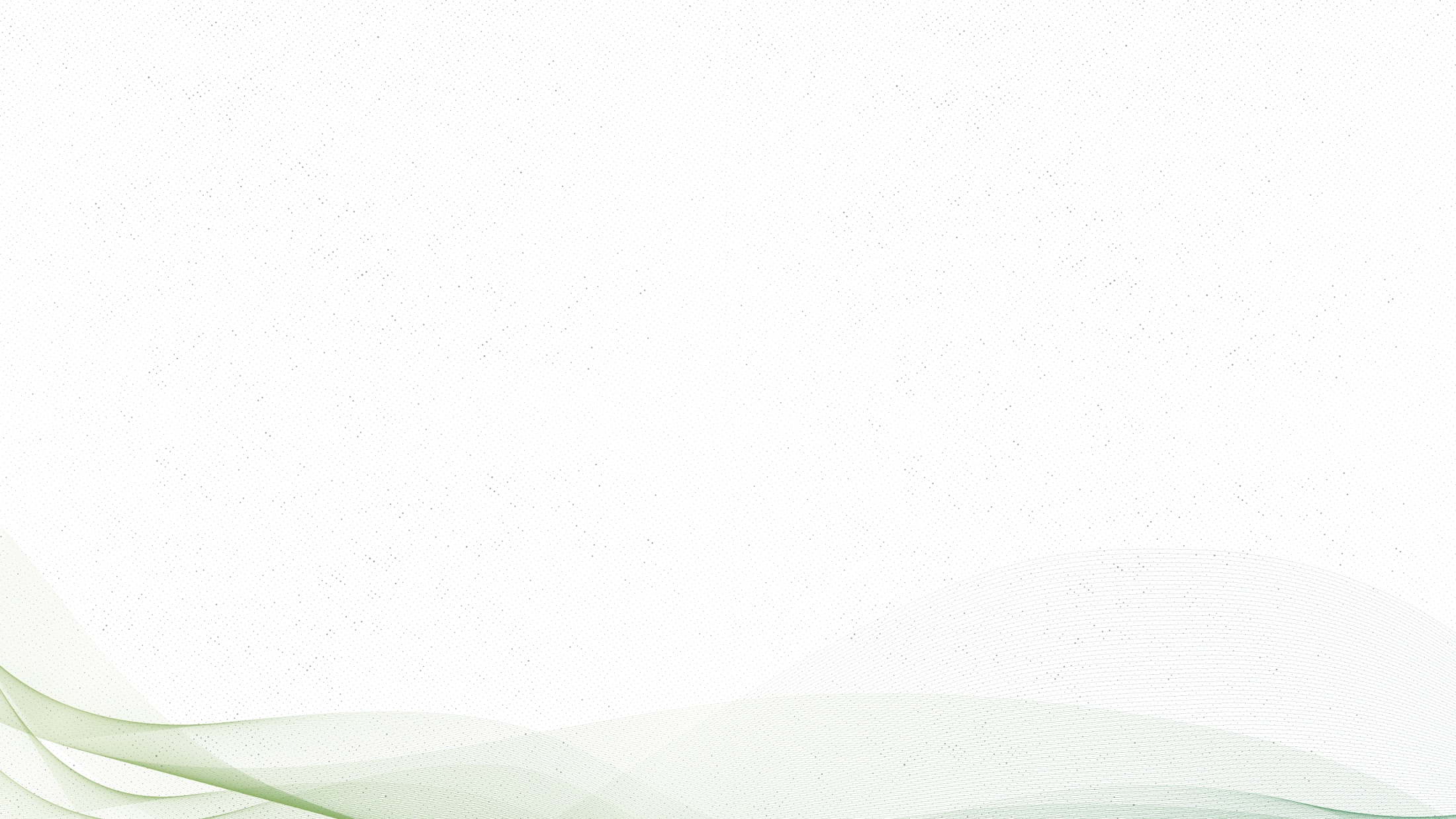 CTI – Plano de Integridade 2019 – Produtos            Distribuição do 
Guia Rápido de Interação 
com O Setor Privado
Data: novembro/2019
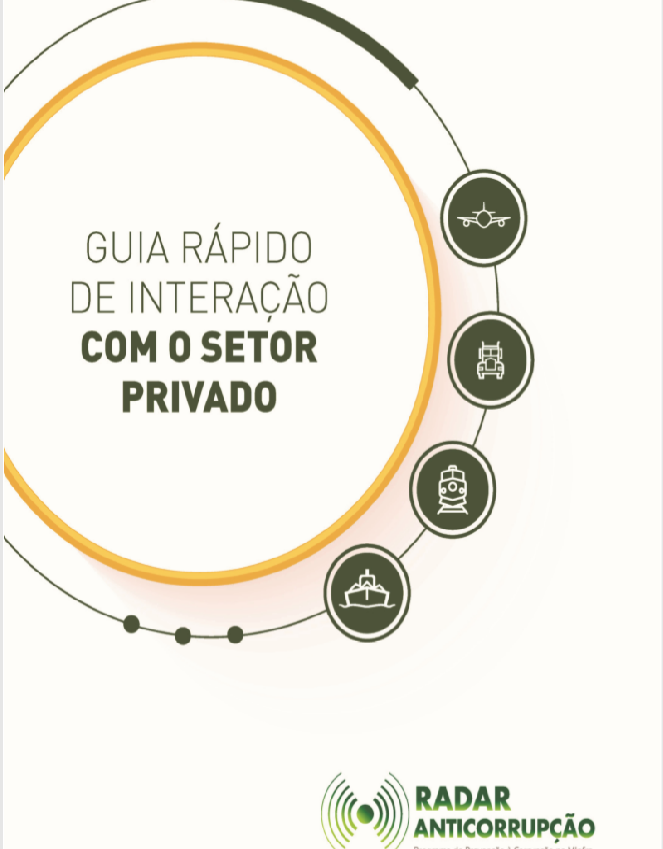 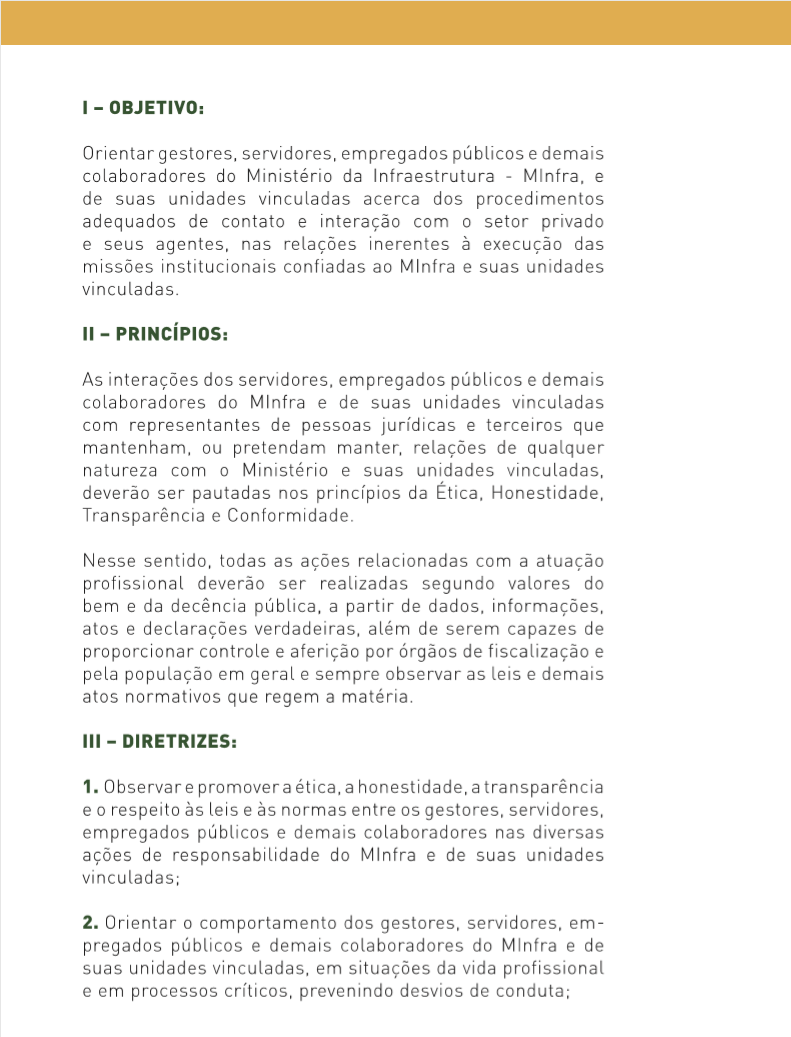 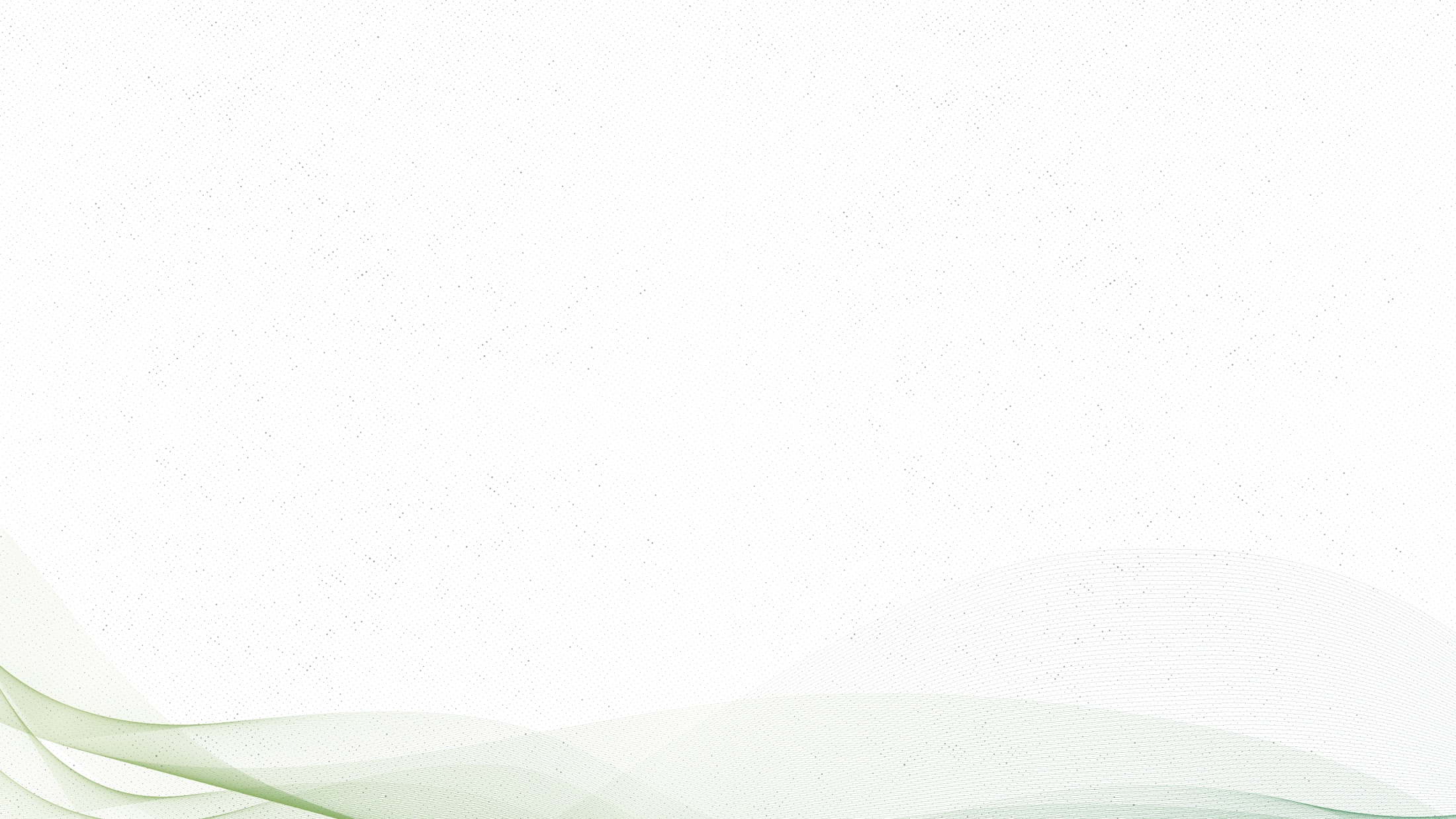 CTI – Plano de Integridade 2019 – Produtos           Capacitação em Fiscalização de Contratos 
Parceria com CGU
Data: 12 a 14 de novembro/2019
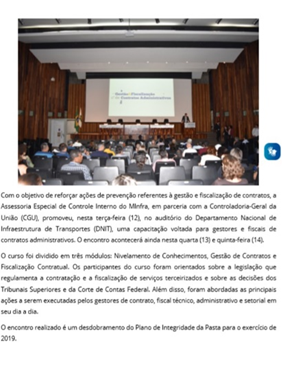 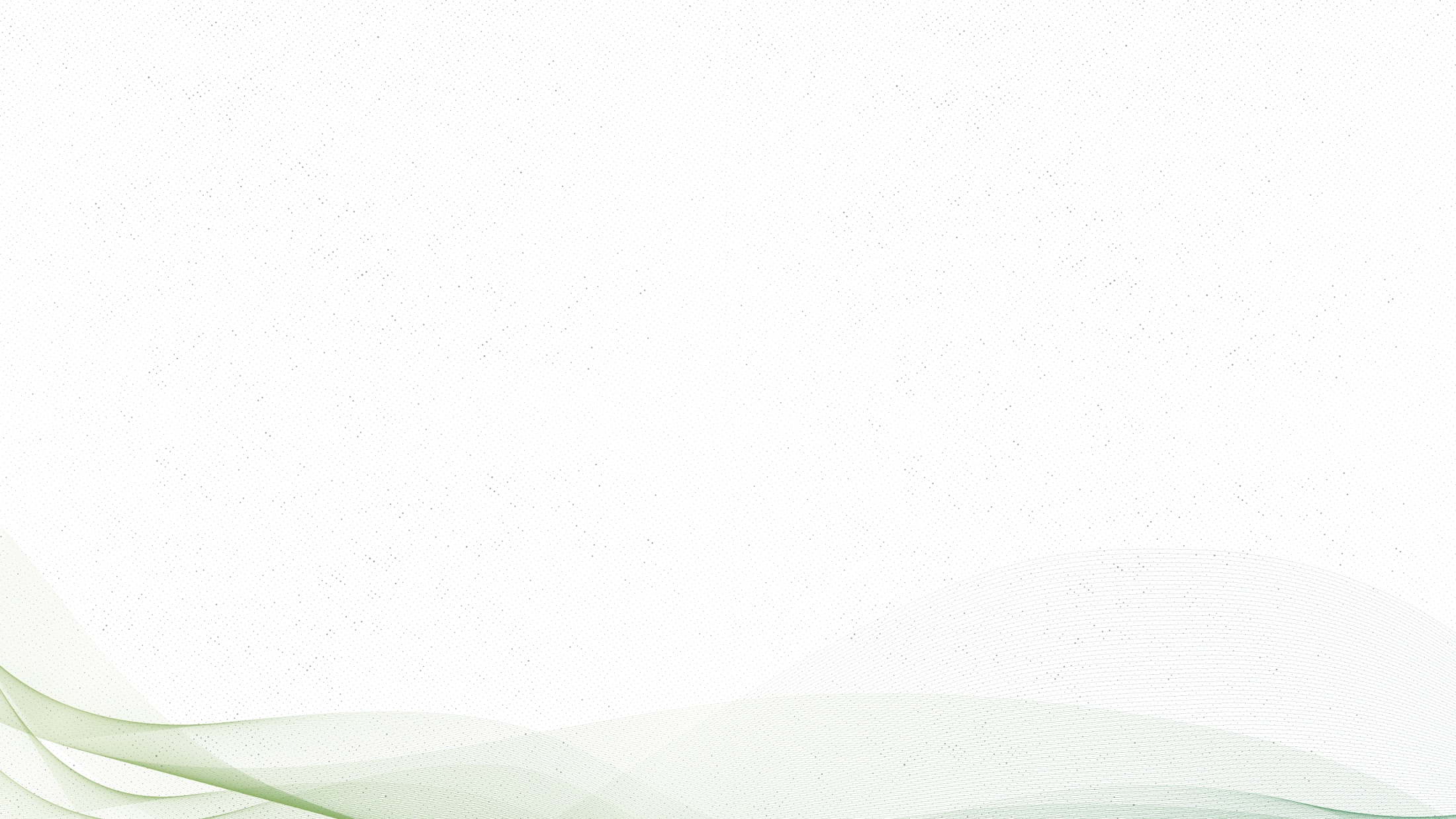 CTI – Plano de Integridade 2019 – Produtos          Capacitação em Ilícitos Disciplinares – Parceria com MCTIC
Data: 02 e 03 de dezembro/2019
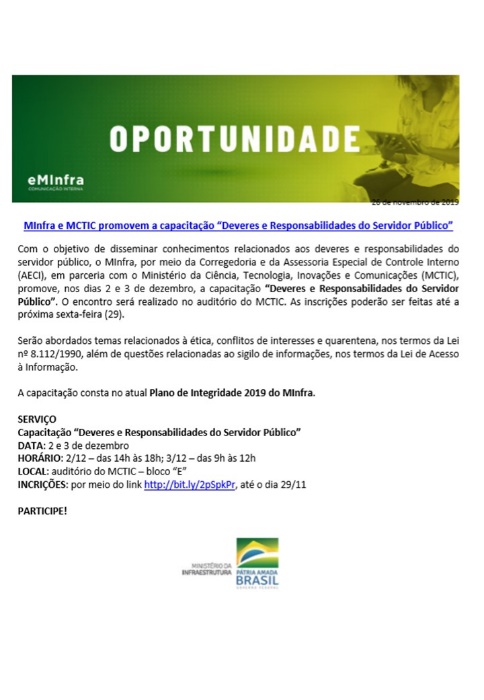 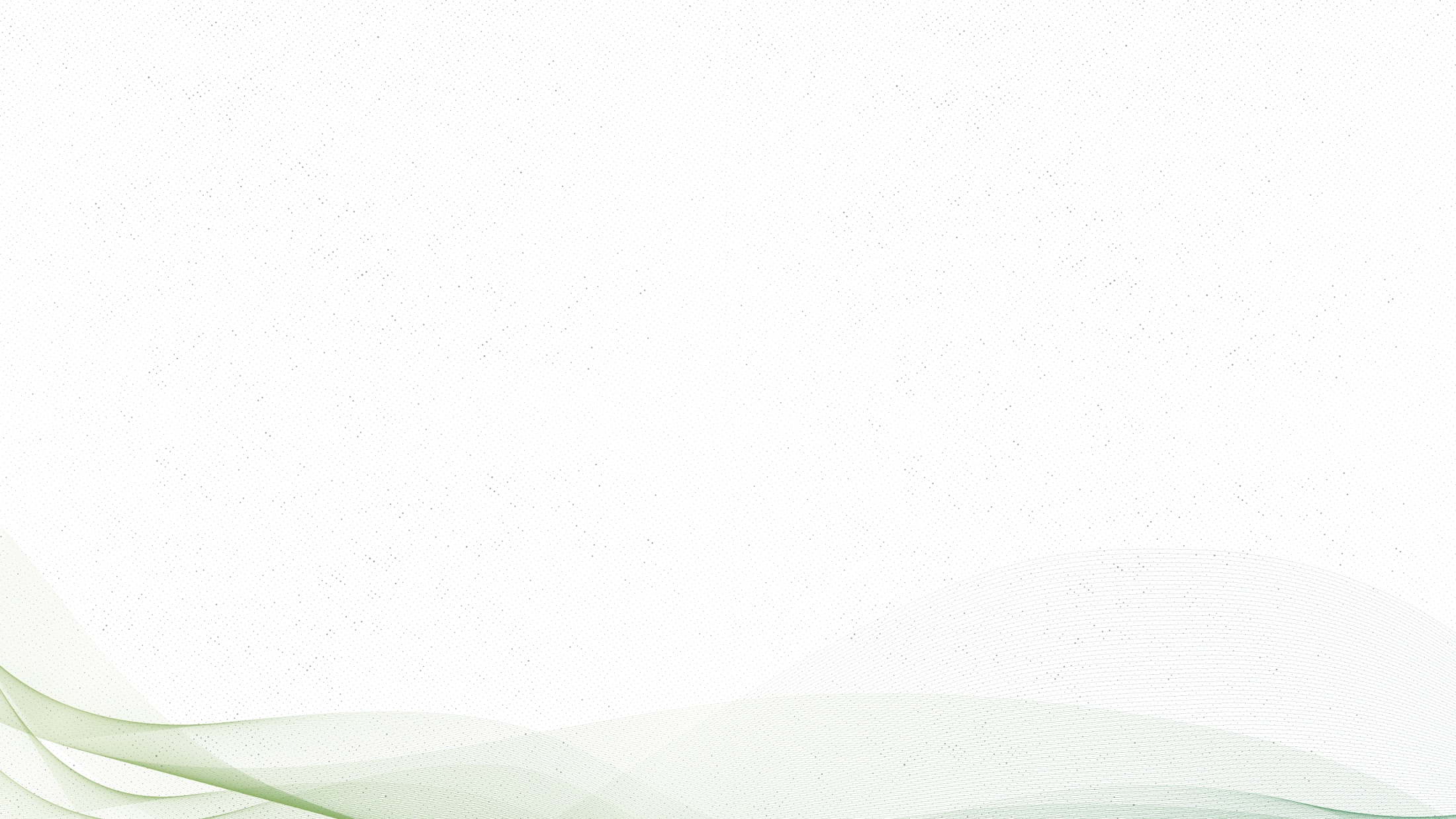 CTI – Plano de Integridade 2019 – Produtos            Palestra de Prevenção ao Assédio Moral e Sexual
Data: 06 de dezembro de 2019
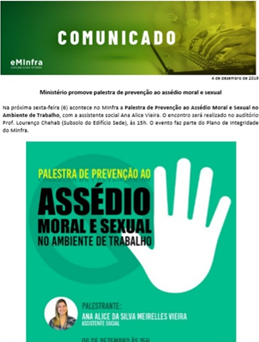 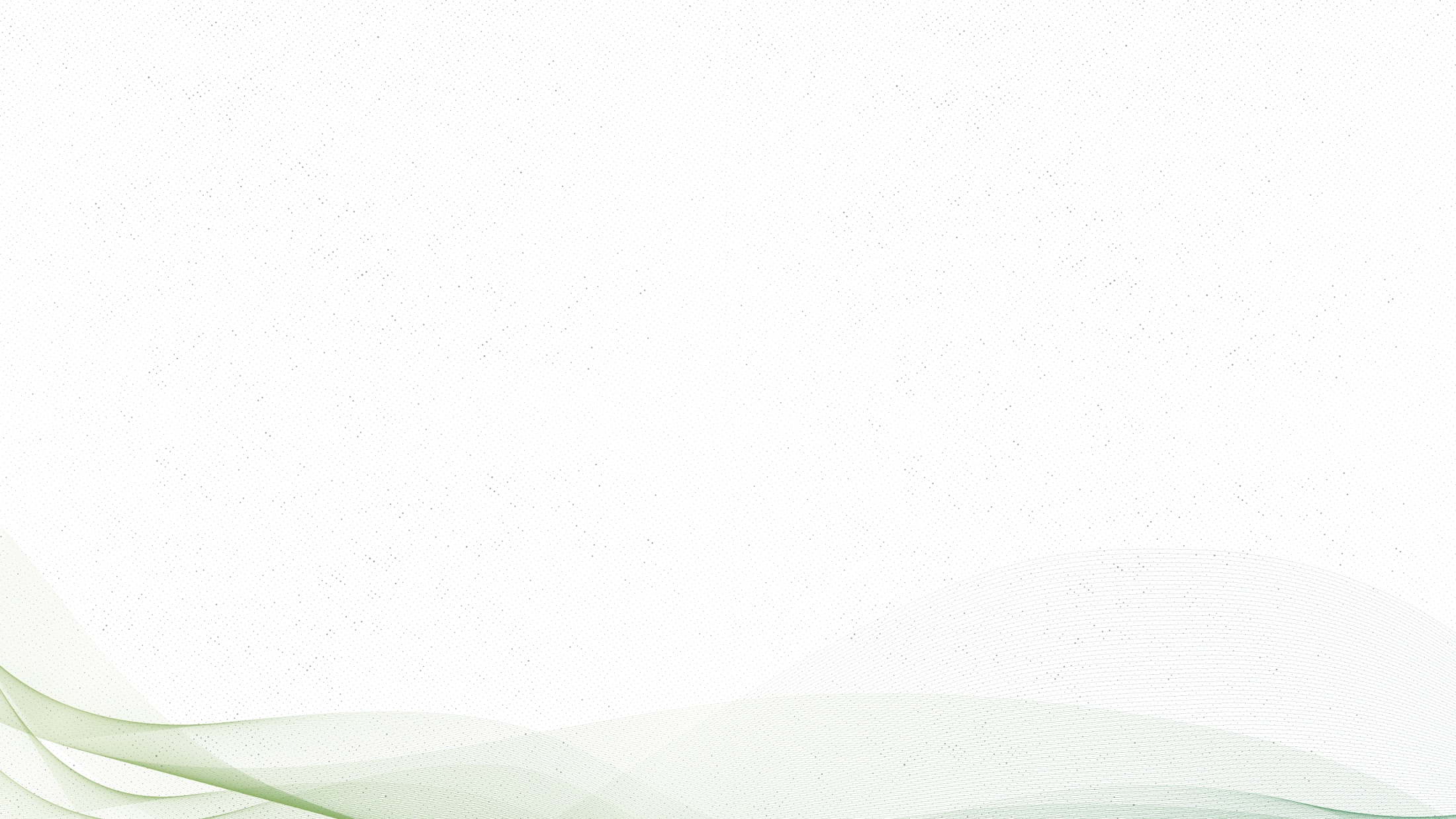 Relação entre Ouvidoria e o Programa de Integridade do MInfra
Aproximadamente 50% da detecção de fraudes ocorre via canal de denúncias, segundo estudo da Deloitte. 
Ainda segundo a Deloitte, empresas que possuem Canal de denúncias adequadamente estruturado têm:
Perdas médias decorrentes de fraude 59% inferiores àquelas que não possuem canal de denúncias implantado;
Duração média da fraude 7 meses inferior em relação àquelas empresas que não possuem o canal de denúncias implantado.
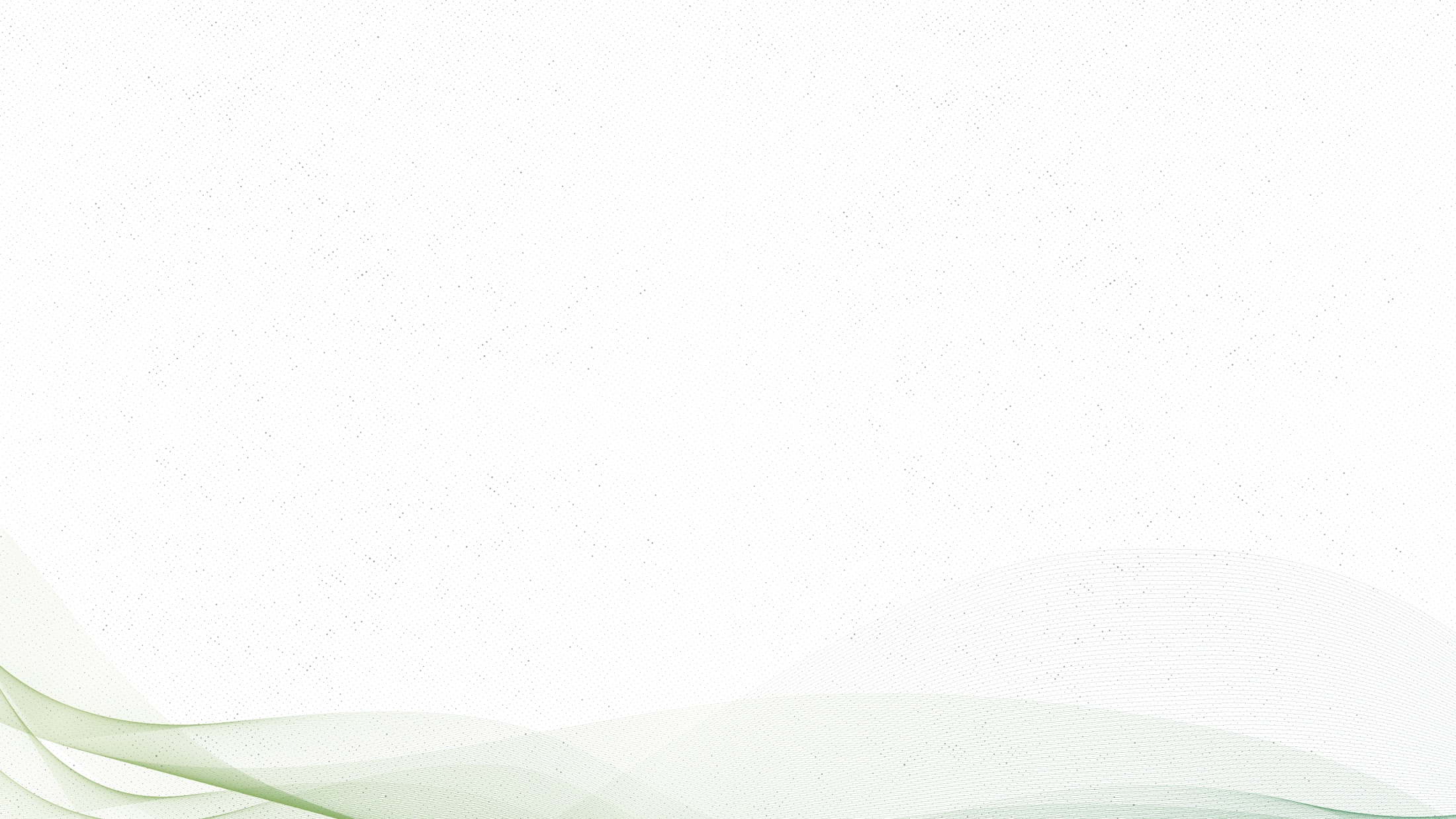 Relação entre Ouvidoria e o Programa de Integridade do MInfra
A implementação de canais de comunicação confiáveis e operantes é essencial para o bom funcionamento do Programa de Integridade.
Relação entre Ouvidoria e o Programa de Integridade do MInfra
No MInfra, os canais de comunicação prezam por sua confiabilidade e também:
Pela disponibilização de canais de fácil acesso para realização da denúncia. 
Pelo estabelecimento de regras claras para a proteção dos denunciantes, inclusive permitindo a realização de denúncias anônimas.
Pelo estabelecimento de fluxo claro de encaminhamento das denúncias e posterior apuração (Portaria nº 4.296 de 02/10/2019).
Monitoramento e avaliação das possíveis exposições do órgão a riscos e comunicação à alta administração.
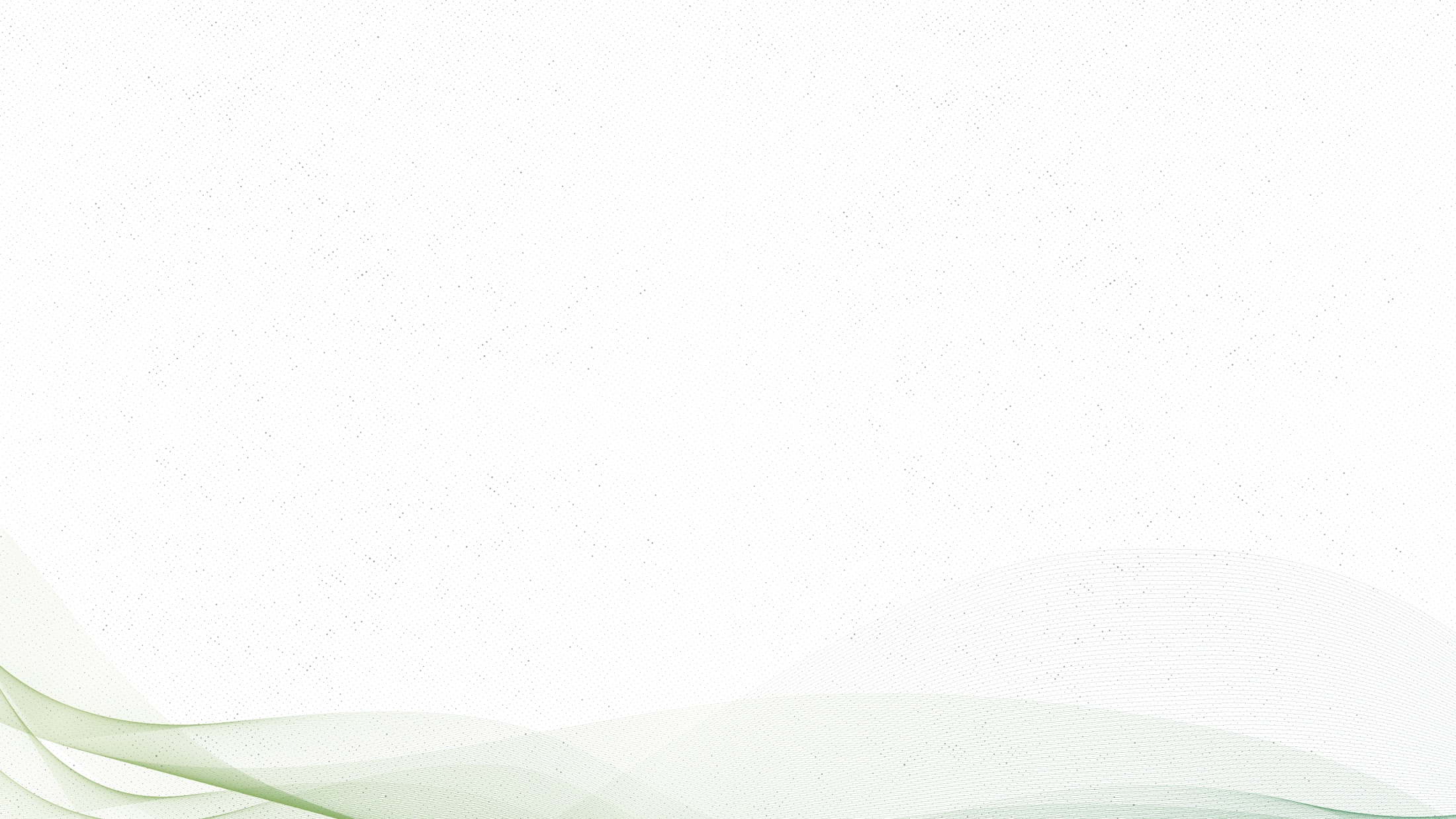 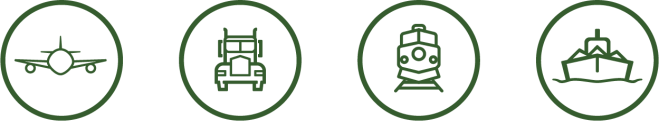 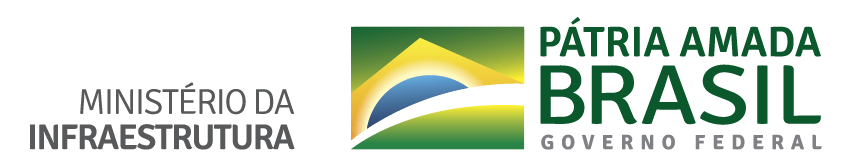